Being Prepared and preparing ourselves Spiritually to teach Primary
Teacher Training
February 17, 2012
What does it mean to Prepare ourselves spiritually to teach Primary?
How many of you prepare yourself this way before you start to prepare your lessons?
In D&C 42:14 we learn that The Lord said, “If ye receive not the Spirit ye shall not teach”
How do we get the spirit to be with us so that we may teach?
President Thomas S. Monson had this to say about prayer and teaching.
As a teacher, you should seek to prepare spiritually before you teach.
To do this you should:
Strive to develop charity for those you teach by serving them, praying for them, and looking for the good in them.
Seek the Holy Ghost.  
	Elder Dallin H. Oaks said, “Teaching by the Spirit requires first that we keep the commandments and be clean before God so his Spirit can dwell in our personal temples”
Elder David A. Bednar had this to say about inviting the Holy Ghost to be with you as you fulfill your calling.
Seek to study the gospel more effectively.  
We must understand God’s word before we can teach it. 
As you read the scriptures and words of the prophets, take time to ponder what you read, seek to apply the principles to your life, and record your thoughts and feelings.
Once you have prepared yourself spiritually, it’s time to prepare the lesson as best you can for your students.
Your students are not my students
Your student’s needs may not be the same as my student’s needs
With the help of the Spirit, you can know what your students need to understand the lesson you are preparing.
Just like if you don’t know the word of God, you can’t teach the word of God.
It’s the same with your audience / students.
The better you can understand your students, the better they will understand the message you want them to take home with them each week.
Next, go to the manual
Read the scriptures that the manual references, To help get yourself in tune with the spirit and the lesson.
I recommend that you read thru the entire lesson before deciding how best to proceed.
I find it easier to organize my thoughts when I first start by seeing the whole picture/lesson that I’m about to work on.
I can’t tell you what is the best way for you to plan and put together a lesson for your class.
If you read the manual, you should be able to put together the lesson for your students.
You only need your lesson manual, the pictures in the back of the notebook, and the scriptures.
I can’t improve upon the scriptures or the lesson manual.
However
I can help introduce you to some ideas that can help you prepare your lessons better and in less time.
These “shortcuts” are available to everyone, provided you have and can use a computer.
One “Time advantage” is in using the on-line manuals.
They contain hyperlinks.
For those that don’t know what a hyperlink is, in simple terms, it’s that highlighted part of the text that you click on and it takes you to another page on the computer.
Preparation 
1. Prayerfully study Joseph Smith—History 1:68–74 (including the footnote to verse 71); Doctrine and Covenants 13; 27:7–8, 12; and 128:20 (last sentence); Articles of Faith 1:5; and the historical accounts given in this lesson.
68 We still continued the work of translation, when, in the ensuing month (May, 1829), we on a certain day went into the woods to pray and inquire of the Lord respecting abaptism for the bremission of sins, that we found mentioned in the translation of the plates. While we were thus employed, praying and calling upon the Lord, a messenger from heaven descended in a ccloud of light, and having laid his dhands upon us, he eordained us, saying:
These hyperlinks can make looking up scriptures and other information quicker.
On-Line Resources
Church Sites

lds.org
mormonchannel.org
Non Church Sites

Mormonshare.org
sugardoodle.net
scriptues.byu.edu
You can find ideas at these sites that you can use to enhance your weekly lessons.
Some teachers like to have handouts or weekly lesson newsletters.
You can find ideas for these handouts and newsletters on these and other websites.
I would like to take a moment to discuss one site in particular.
Is there anyone here that hasn’t heard or used sugardoodle.net?
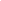 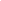 Sugardoodle.net was started by a Sister that lives in Utah.
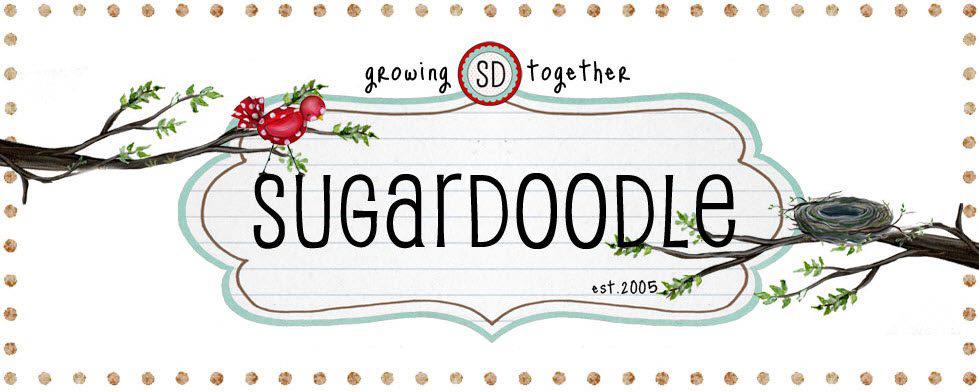 She had an abundance of ideas, so she created the Sugardoodle.net site so her family and friends could have access to this information.
As time went on, her website grew into what we see today.
They have one contributor that has taken the Primary 3 and Primary 5 lesson manuals and converted them into power point presentation.
Some teachers just use these to review the lesson and help them to prepare to put there lesson together.
Some teachers use parts of these power point presentations in their class discussions.
I use the Primary 5 power points in presenting the lessons to my class.
This is just another way of taking advantage of technology to help you in your callings.
I would like to encourage you to go to these websites, to find the extras that can help introduce the lesson’s subject to you, the teacher.
Remember
If you are failing to plan,
Then you are Planning to Fail.
Are there any questions?
I would like to close my presentation with the following thoughts.
The End